Критерии оценивания (проверочная работа)
1 задание: за каждый правильный ответ 1 балл, максимальное количество баллов 2.
2 задание: 2 балла.
3 задание: 2 балла.
4 задание: за один правильный ответ 1 балл, максимальное количество баллов 5.
   «5» - 11-10, «4» - 9-8, «3» - 7-6, «2» - 5 и менее.
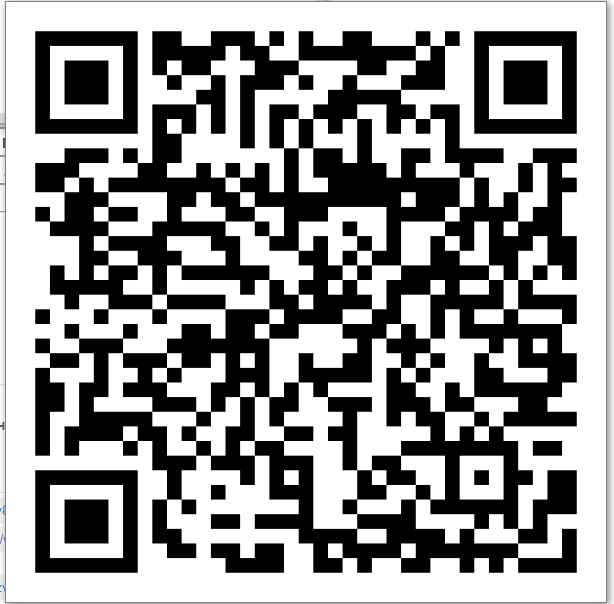 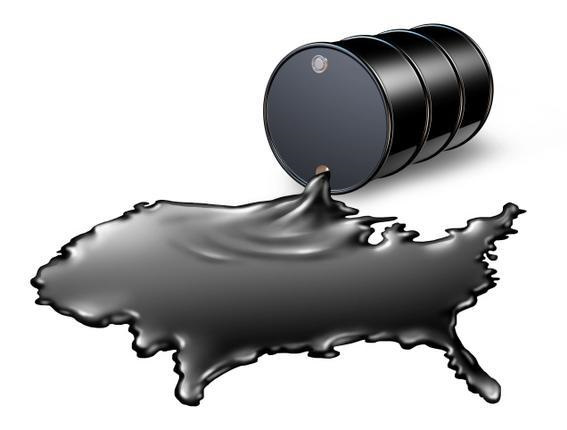 Топливо (нефть, уголь и метан). Загрязнение воздуха, способы предотвращения.
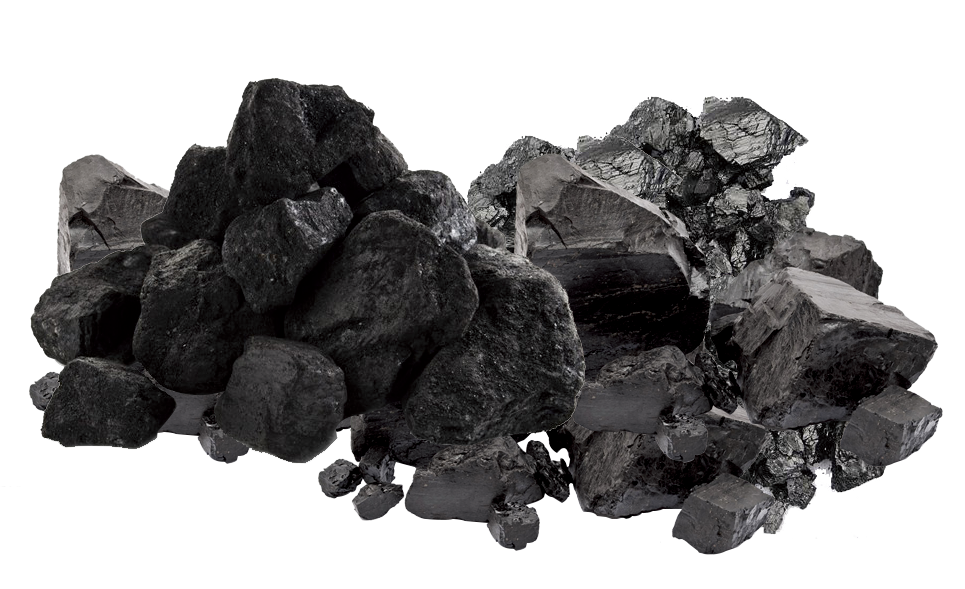 Цель урока:
сформировать представление о видах топлива, загрязнение воздуха и способах его предотвращения.
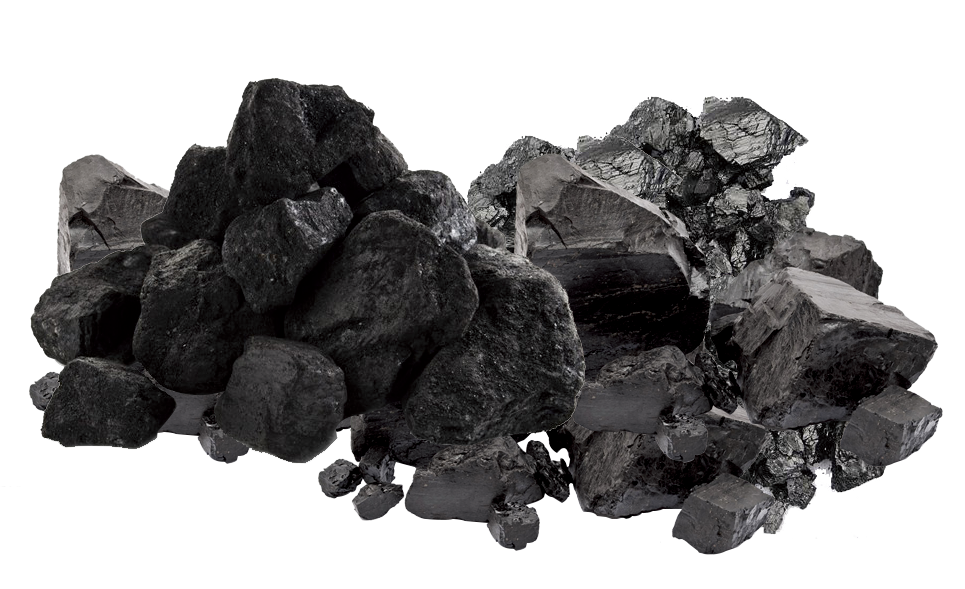 Задачи урока:
Изучить физические свойства топлива.
Выявить причины загрязнения воздуха.
Познакомиться с основными способами предотвращения загрязнения воздуха.
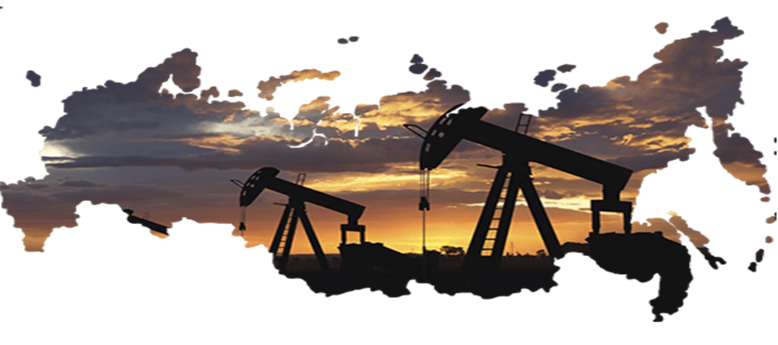 Топливо
это вещество, способное выделить энергию в ходе реакций горения, которую можно использовать для технических целей.
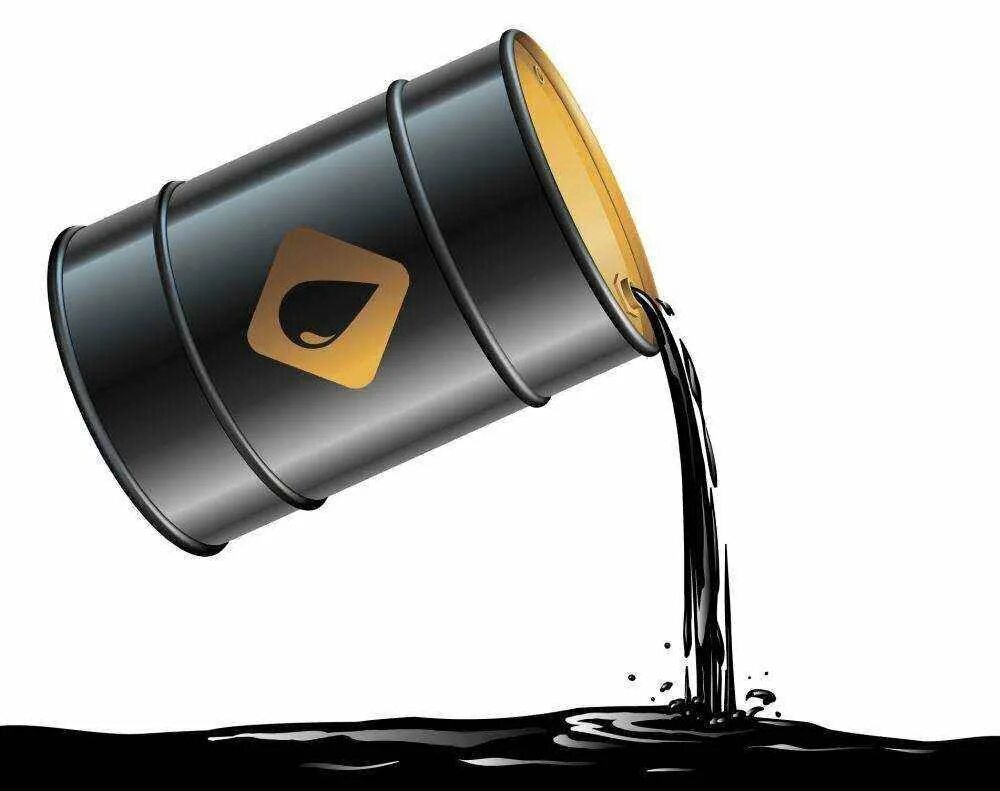 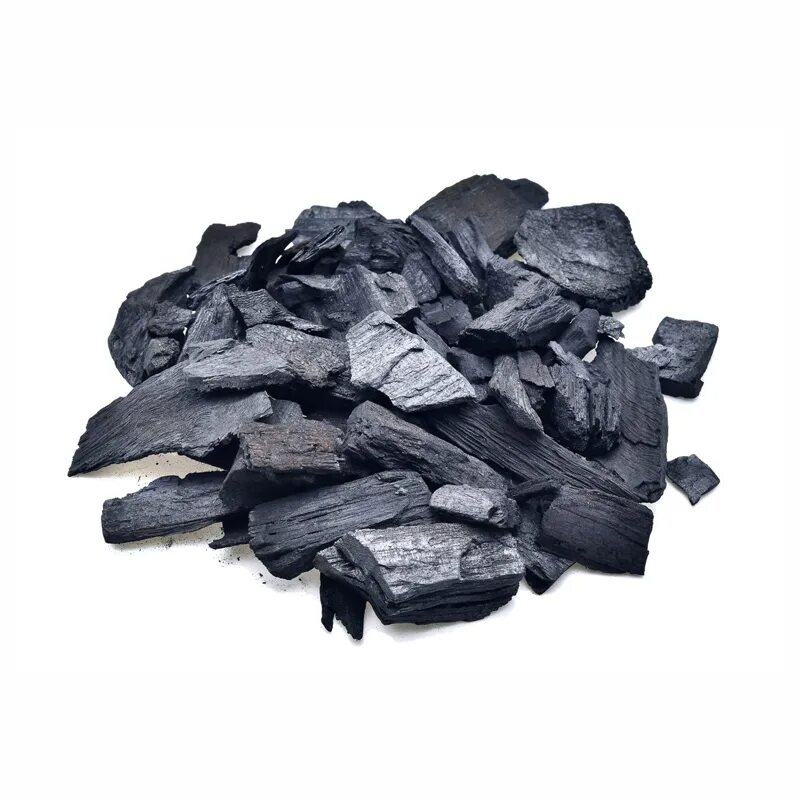 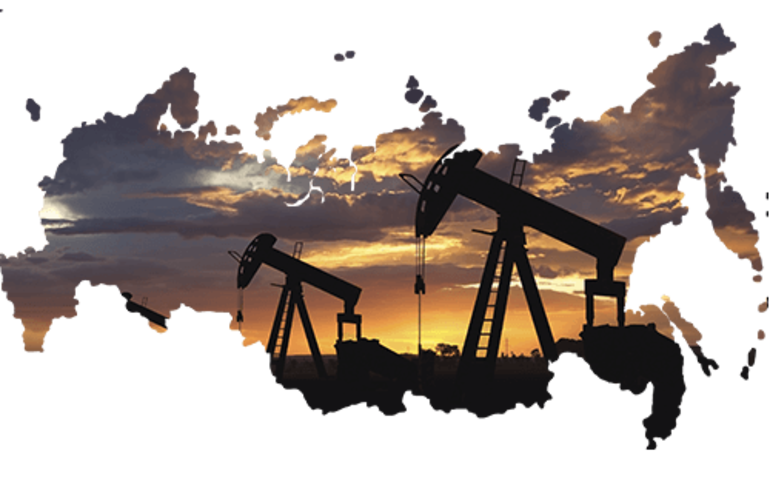 Задание №2
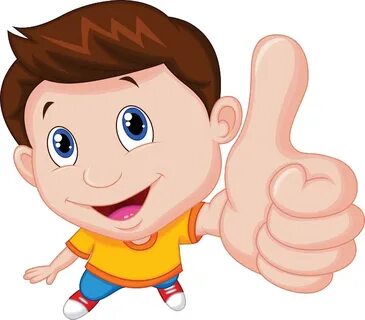 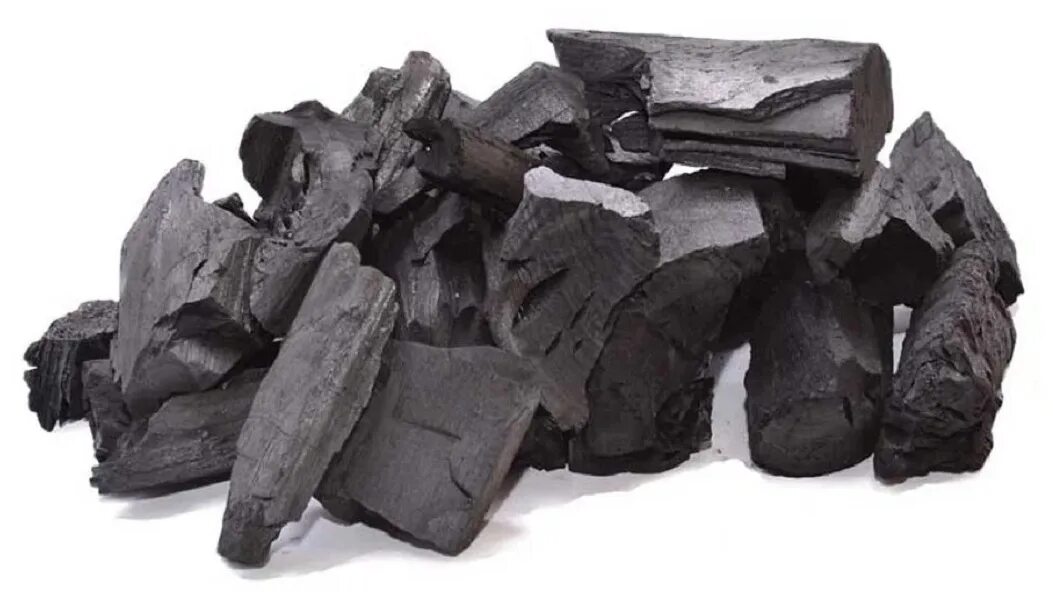 Классификацияпо агрегатному состоянию
Твердое (уголь, торф,горючие сланцы, древесина);
Жидкое (нефть, керосин, бензин, солярное масло);
Газообразное (природный газ, нефтяной газ, коксовый газ, доменный газ, метан, пропан).
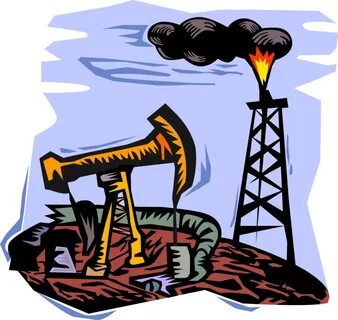 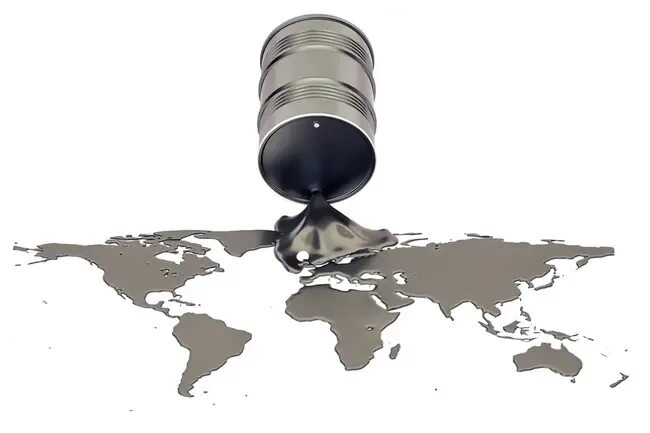 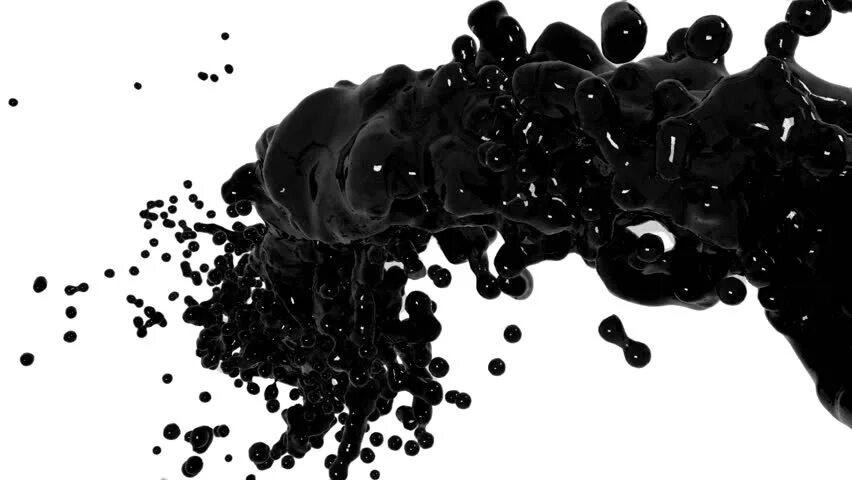 Не природе нужна наша защита, это нам необходимо ее покровительство: чистый воздух, чтобы дышать, кристалльная воды, чтобы пить, вся природа, чтобы жить. 
               Д.Л. Арманд.
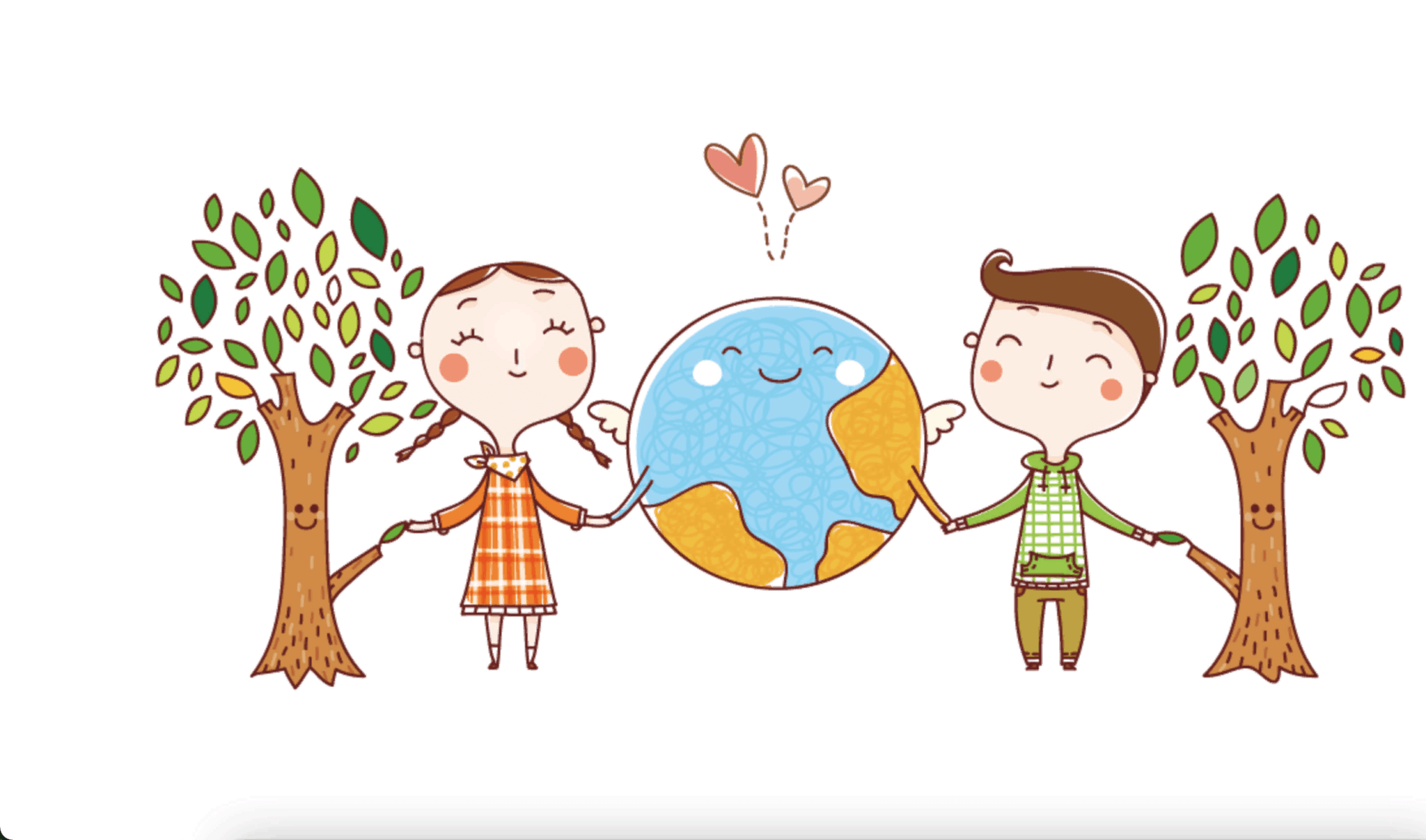 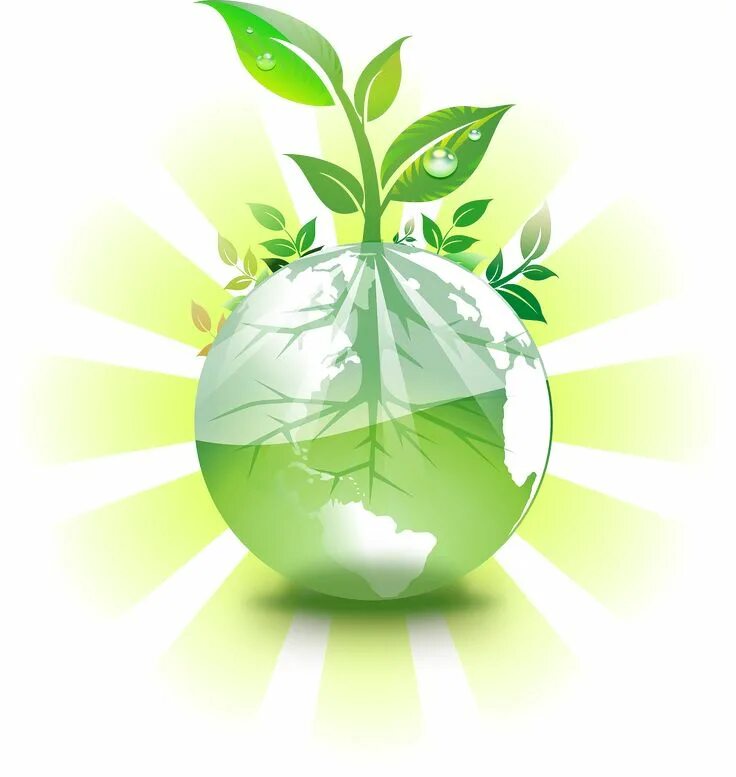 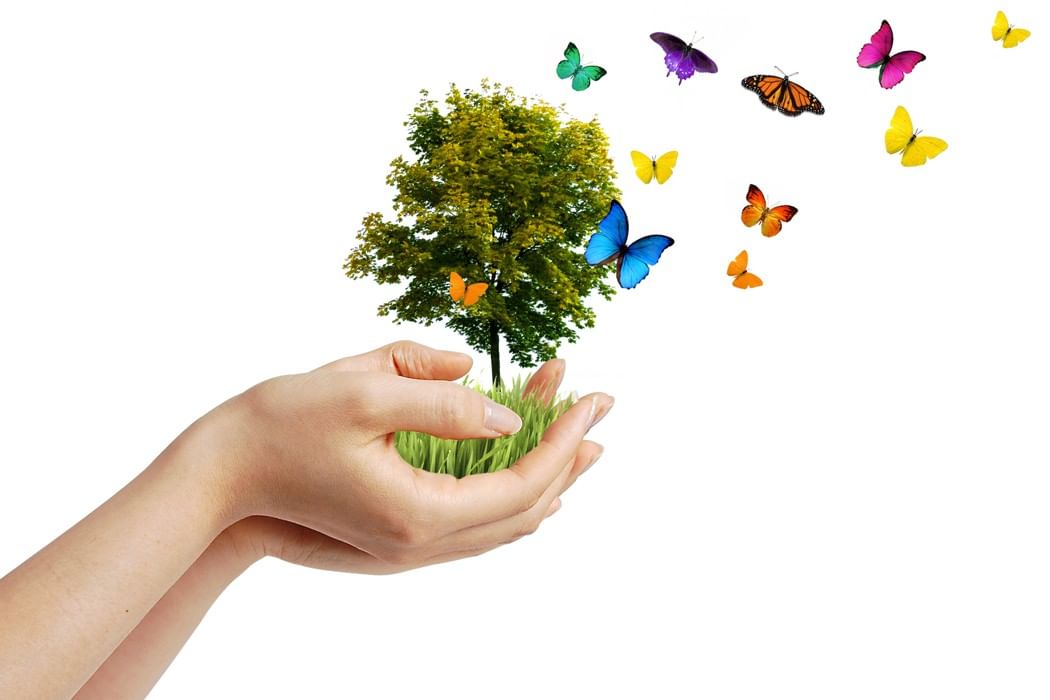 Ситуационная задача
При благоустройстве территории новостроек можно нередко наблюдать следующее: в таких местах часто образуются застойные лужи, плохо растут заленые насаждения, особенно в первые годы их высадки. В чем причина данных явлений?
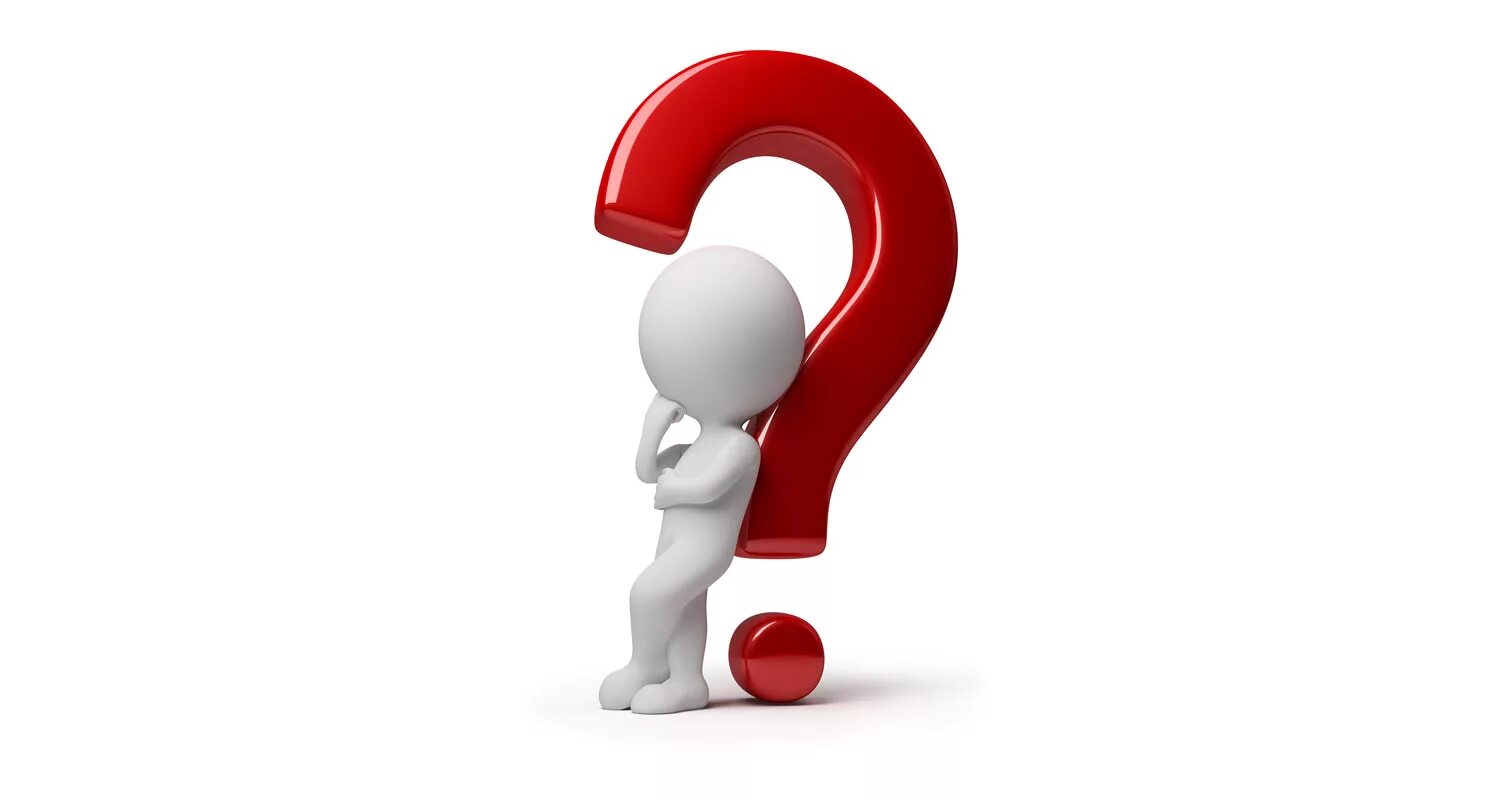 Задание №4
Задание №4
Задание №4
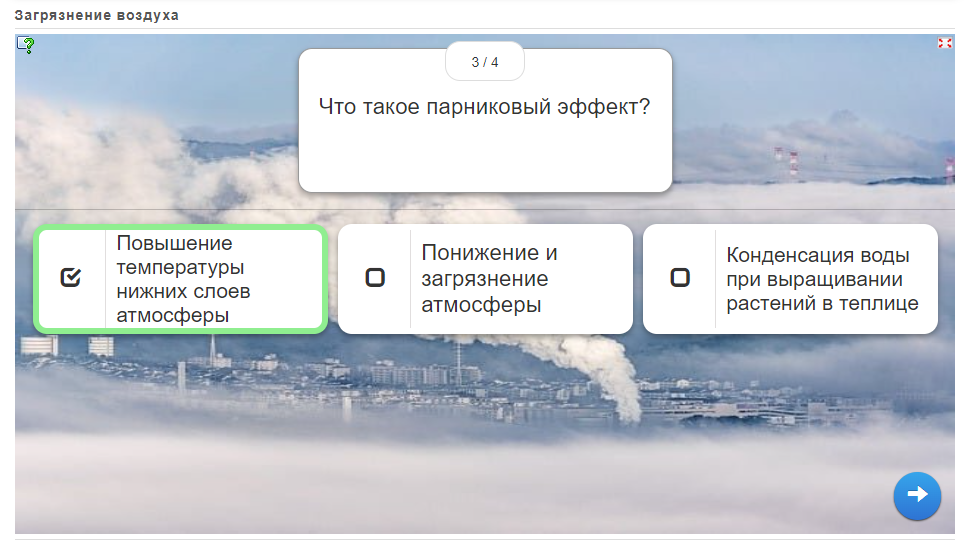 Задание №4
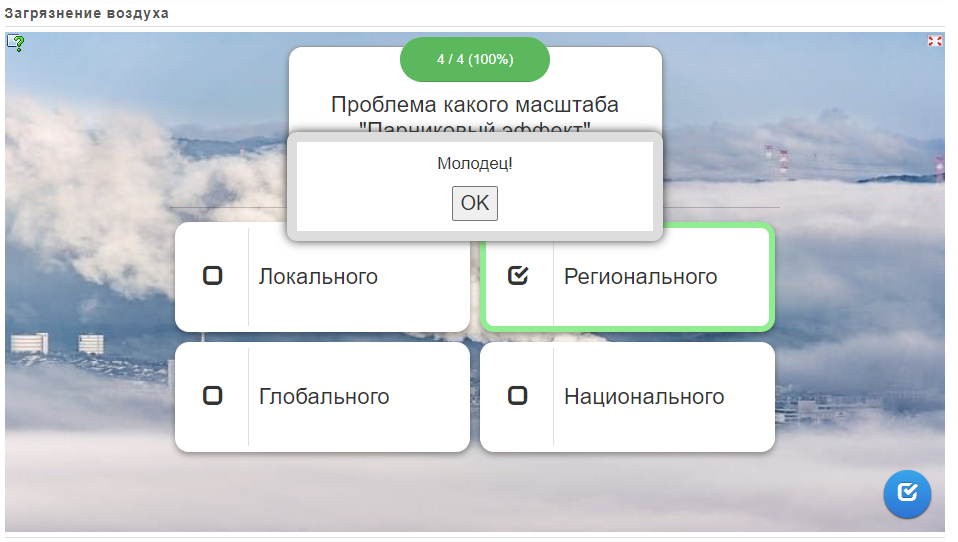 Задание №5
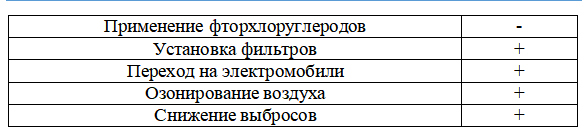 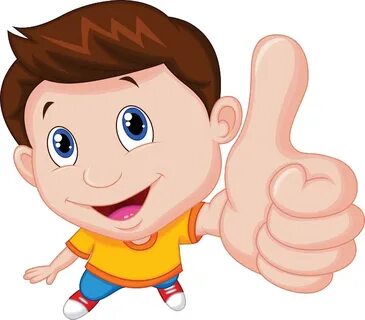 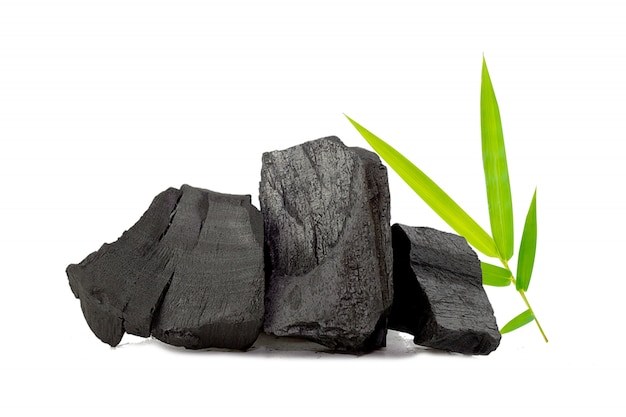 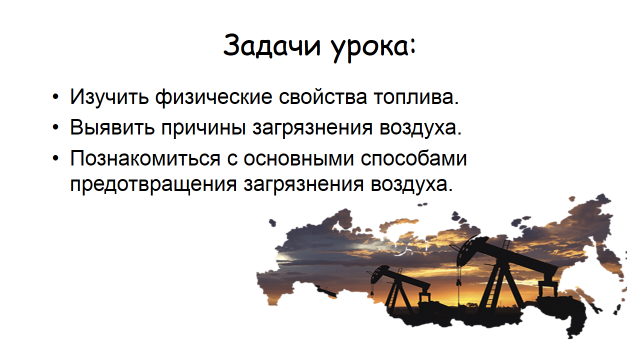 Спасибо за урок!
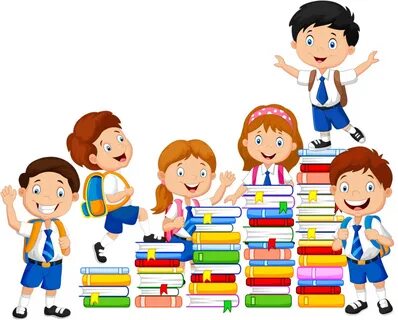 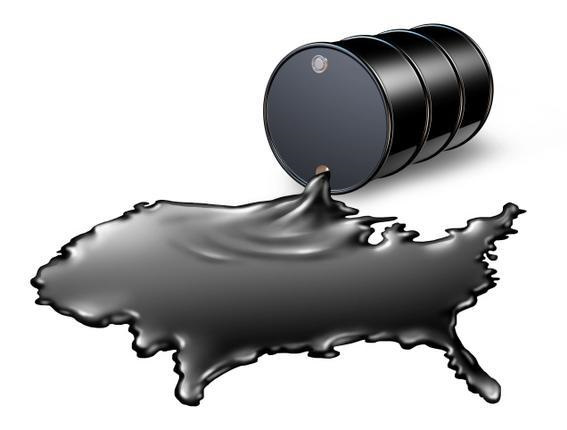 Топливо (нефть, уголь и метан). Загрязнение воздуха, способы предотвращения.
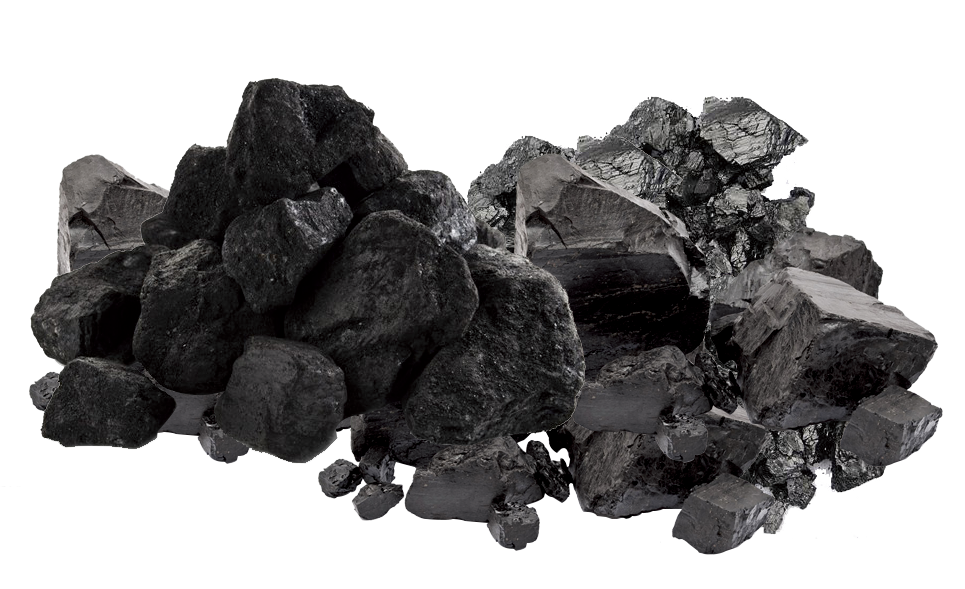